Top 10 Excuses for Being Late
Car ran out of gas
Got pulled over by the police
Couldn’t hear my alarm/fell asleep on the couch
Power went out—shut alarm off
Alarm clock broke
The Top 5…
Stuck in Traffic
My work clothes were in the laundry and had to wait 
Lost my car keys
Went to bed late and just couldn’t get up
Car broke down
Therefore you have no excuse, O man, every one of you who judges. For in passing judgment on another you condemn yourself, because you, the judge, practice the very same things.  We know that the judgment of God rightly falls on those who practice such things.
Do you suppose, O man—you who judge those who practice such things and yet do them yourself—that you will escape the judgment of God?  Or do you presume on the riches of his kindness and forbearance and patience, not knowing that God's kindness is meant to lead you to repentance?
But because of your hard and impenitent heart you are storing up wrath for yourself on the day of wrath when God's righteous judgment will be revealed.
 He will render to each one according to his works:  to those who by patience in well-doing seek for glory and honor and immortality, he will give eternal life;
but for those who are self-seeking and do not obey the truth, but obey unrighteousness, there will be wrath and fury. There will be tribulation and distress for every human being who does evil, the Jew first and also the Greek, but glory and honor and peace for everyone who does good, the Jew first and also the Greek. For God shows no
partiality. For all who have sinned without the law will also perish without the law, and all who have sinned under the law will be judged by the law.  For it is not the hearers of the law who are righteous before God, but the doers of the law who will be justified.
For when Gentiles, who do not have the law, by nature do what the law requires, they are a law to themselves, even though they do not have the law.  They show that the work of the law is written on their hearts, while their conscience also bears witness, and their conflicting thoughts accuse or even excuse them
on that day when, according to my gospel, God judges the secrets of men by Christ Jesus.
~Romans 2:1-16~
3 Excuses
Excuse 1:  I’m not nearly as bad as they are!
3 Excuses
Excuse 2: I didn’t know I was supposed to do that!
Genuine Faith—v. 7
to those who by patience in well-doing seek for glory and honor and immortality, he will give eternal life;
Self-seeking—v. 8
but for those who are self-seeking and do not obey the truth, but obey unrighteousness, there will be wrath and fury.
For as the body apart from the spirit is dead, so also faith apart from works is dead.
~James 2:26~
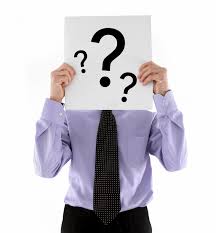 For by grace you have been saved through faith. And this is not your own doing; it is the gift of God, not a result of works, so that no one may boast.  For we are his workmanship, created in Christ Jesus for good works, which God prepared beforehand, that we should walk in them.
~Ephesians 2:8-10~
3 Excuses
Excuse 3: How can I be expected to know that?
Their practice of some good deeds and aversion to evil ones demonstrates an innate knowledge of God’s law, and it will witness against them on the day of judgment.
~John MacArthur~
God’s Responses
He Will Judge—v. 16
He Desires Mercy—v. 4
Our Response:
REPENT!!!